MBUG 2013
Session Title: Identifying and Merging Multiple Entities
Presented By: Lisa McDaniel, MUW
                      Edith Riley
September 17, 2013
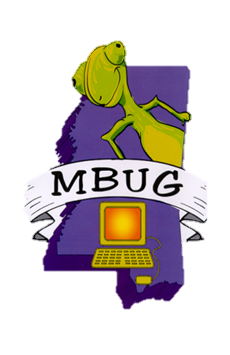 Session Rules of Etiquette
Please turn off your cell phone
If you must leave the session early, please do so discreetly
Please avoid side conversation during the session
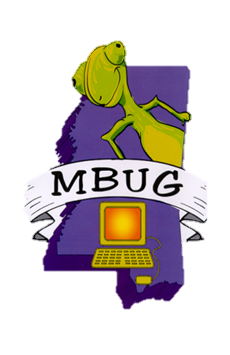 Prevention
Search on SOAIDEN 
Use wild card (*) on last name and first name
Check birth date
GOAMTCH – used for tape loads in admissions and financial aid
When Multiples Are Found
A primary contact person to start resolution process and confirm “clean up”
Functional / IT  contact list 
Established timeline to make all decisions and changes
Student
Admissions records 
Academic history
Reporting files
Recruiting only can be deleted
IDs
Blackboard
Xtender
Human Resources
Same benefits under both numbers?
Paid under both numbers on different payrolls?
Paid under both numbers on same payroll?
W2/1042S issued under incorrect SSN?
   Should be periodically verifying new employee information 
    with SSA
Financial Aid
If possible, reload EDE records onto correct record for all aid years.
Move other records electronically.
Finance
Check for vendor addresses on each number
If required, ‘move’ vendor address from “bad” ID to “good” (will need for tracking if invoices have been processed)
‘Move’ TRND and TRNH data
Delete records from “F” tables
Accounts Receivable
‘Move’ records from “bad” ID to good starting with max transaction number +1 on “good” ID
Rerun application of payments
Delete records from “T” tables
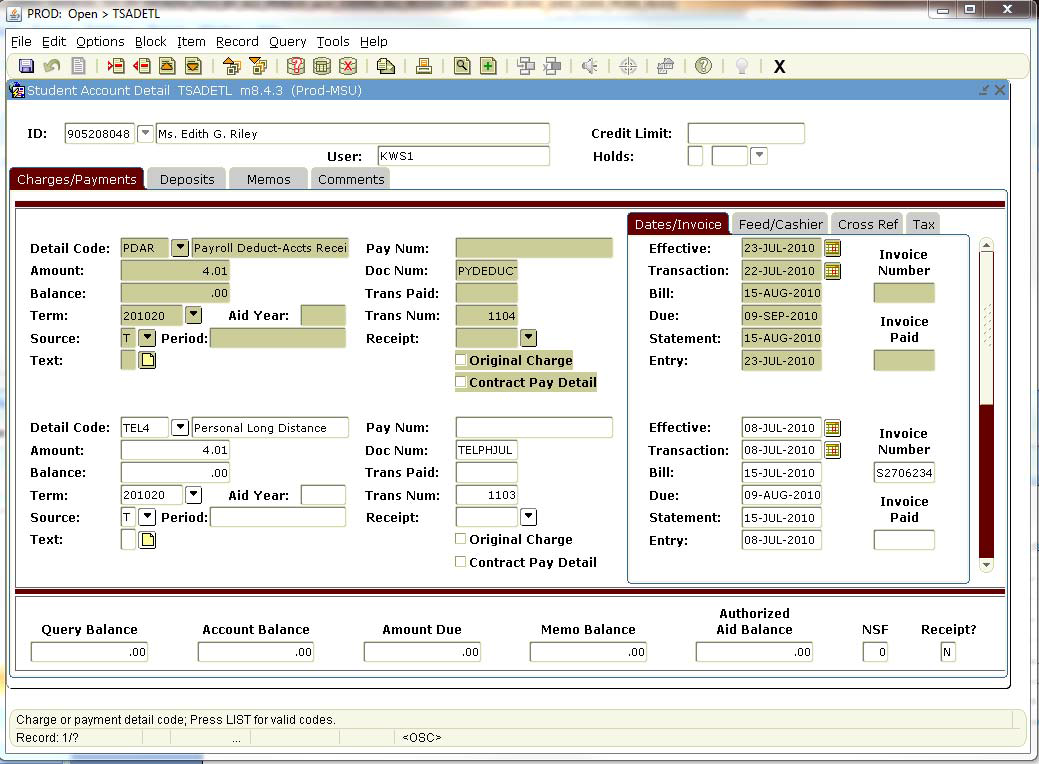 Clean Up
Check all tables for bad pidm 
Delete all remaining general information tables for example SPRIDEN, SPBPERS
Notify those involved in process
Questions